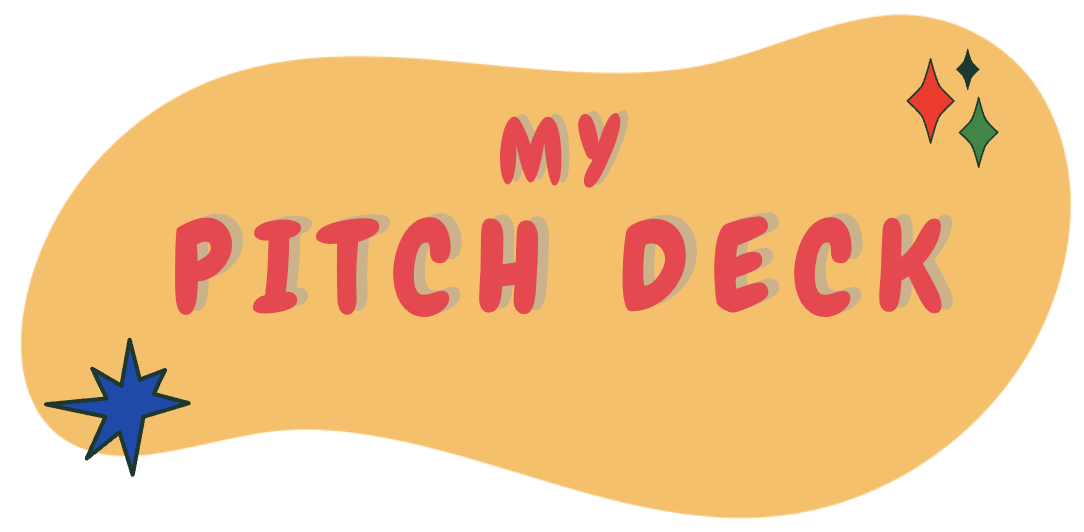 Förderung der unternehmerischen Denkweise und Selbstverwirklichung bei Kindern – EMPOW4KIDS
ERASMUS+ KA220-SCH – Kooperationspartnerschaften in der Schulbildung
2021-1-CZ01-KA220-SCH-000032484
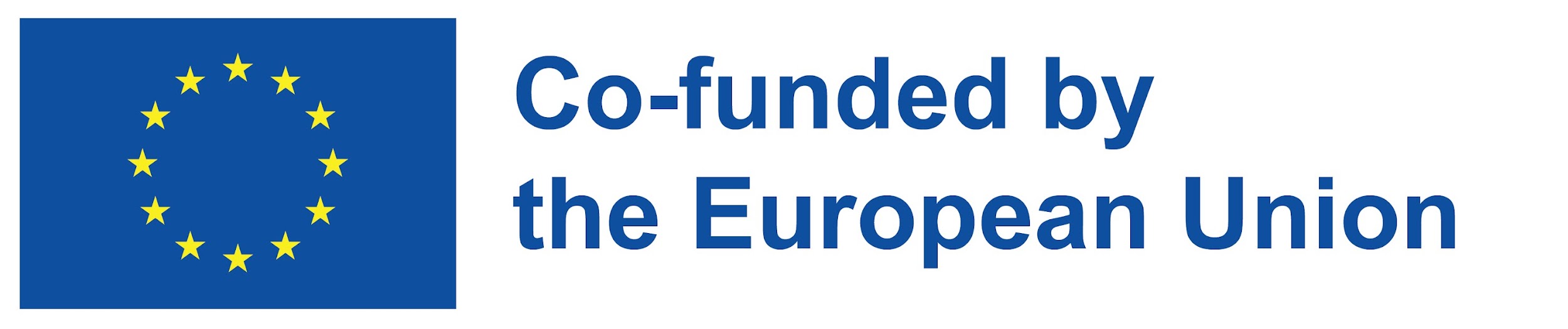 WAS IST EIN PITCH?
Ein Pitch ist eine besondere Möglichkeit, eine Geschichte zu erzählen und Ihre Geschäftsidee anderen (z. B. Investoren oder potenziellen Partnern) zu präsentieren. Es hilft Ihnen, Unterstützung zu erhalten und Ihre Träume in die Realität umzusetzen.
 
In Ihrem Pitch sprechen Sie beispielsweise darüber, welches Problem Ihre Idee löst, wie sich Ihre Idee von anderen ähnlichen Dingen unterscheidet und wie sie das Leben der Menschen besser oder einfacher machen kann.
 
Sie könnten auch darüber sprechen, wie Sie mit Ihrer Idee Geld verdienen und wie sie mit der Zeit wachsen und noch erstaunlicher werden kann.

Zusammenfassend müssen Sie folgende Fragen zu Ihrer Geschäftsidee beantworten können: WAS?; WER?; WIE? und WIE VIEL?
WAS?
WAS?
Wertvorschlag
In diesem Teil des Pitch erläutern Sie Ihren Wertvorschlag.
Das Wertangebot ist das einzigartige Angebot, das Ihr Unternehmen den Kunden unterbreitet. Bei diesem Angebot kann es sich um ein physisches Produkt oder eine physische Dienstleistung handeln. Wichtig und entscheidend ist, dass das Produkt/die Dienstleistung den Kunden einen Nutzen bringt, indem es einige ihrer Probleme löst.
Bevor Sie Ihre Idee (Ihr Produkt oder Ihre Dienstleistung) entwerfen, sollten Sie Folgendes aus Sicht potenzieller Kunden berücksichtigen:
Bedürfnisse – Bedürfnisse, die die Kunden haben. Berücksichtigen Sie beide Bedürfnisse, die den Kunden bewusst sind (Bedürfnis, ein Problem zu lösen oder Schmerzen zu lindern). Seien Sie sich aber auch der Bedürfnisse bewusst, die den Kunden möglicherweise nicht bewusst sind („latente Bedürfnisse“). Sie können derjenige sein, der ihnen zeigt, von welchen Neuerungen sie profitieren können.
Wünsche – was die Kunden haben oder sein wollen. Was sind die Wünsche der Kunden und betrachten Sie dies als ein Kundenproblem, bei dessen Verwirklichung Sie ihnen helfen können?
Ängste – Berücksichtigen Sie auch die Befürchtungen, dass die Kunden sie möglicherweise davon abhalten müssen, Ihre Produkte und Dienstleistungen zu kaufen oder zu nutzen. Es kann sich um Angst vor dem Wechsel von dem bereits verwendeten Produkt, Angst vor Unbekanntem, Angst vor dem Urteil von Kollegen usw. handeln.
WAS?
Wertvorschlag
Wertvorschlag
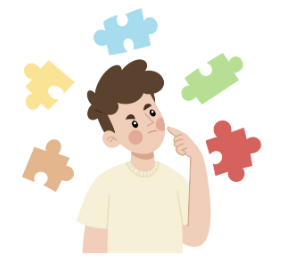 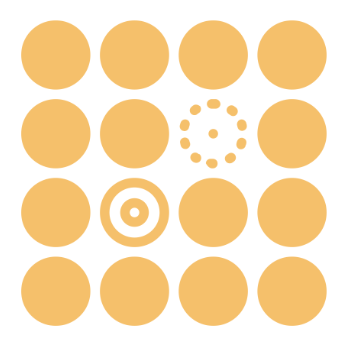 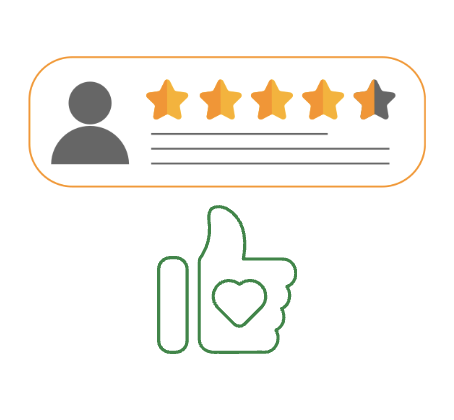 Wie unterscheidet sich Ihr Produkt oder Ihre Dienstleistung von anderen?
Was ist der Mehrwert für Ihre Kunden?
Welches Problem löst Ihre Geschäftsidee?
Zeigen Sie, wie sich Ihr Unternehmen von der Konkurrenz unterscheidet
Erklären Sie, warum Ihr Produkt oder Ihre Dienstleistung für Ihre Kunden wichtig ist
Beschreiben Sie das Problem, das Ihr Produkt oder Ihre Dienstleistung löst
WAS?
Wertvorschlag
WER?
WER?
Ihre Kunden
In diesem Teil des Pitch sollten Sie erklären, wer Ihre Kunden sind, wie Sie mit ihnen interagieren und wie Sie sie erreichen.

Ein Kunde ist eine Person, die etwas von einem Unternehmen kauft. Sie sind für Unternehmen von großer Bedeutung, denn wenn niemand ihre Produkte oder Dienstleistungen kaufen würde, würden sie kein Geld verdienen und müssten schließen.
 
Kundenbeziehungen sind die Art und Weise, wie ein Unternehmen mit seinen Kunden interagiert und kommuniziert.
Unternehmen können Beziehungen zu ihren Kunden aufbauen auf unterschiedliche Weise, etwa durch Kundenservice, Werbung und Marketing, Kundenzufriedenheit und Kundenfeedback.
Wir können Kunden nach verschiedenen Kriterien wie Alter, Interessen, Standort oder Kaufverhalten gruppieren.
 
Vertriebskanäle sind die Art und Weise, wie ein Unternehmen seine Produkte oder Dienstleistungen an Kunden bringt. Für Unternehmen ist es wichtig, über gute Vertriebskanäle zu verfügen, damit Kunden die Produkte oder Dienstleistungen des Unternehmens einfach und bequem kaufen können.
Es gibt viele Arten von Vertriebskanälen, wie z. B. Direktvertrieb, physische Geschäfte, Online-Verkauf, Großhändler, Distributoren.
Es ist wichtig, jeweils die richtigen Kanäle zu wählen, um möglichst viele Menschen zu erreichen.
WER?
Ihre Kunden
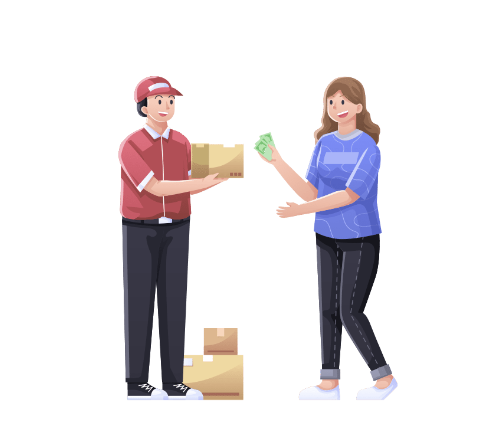 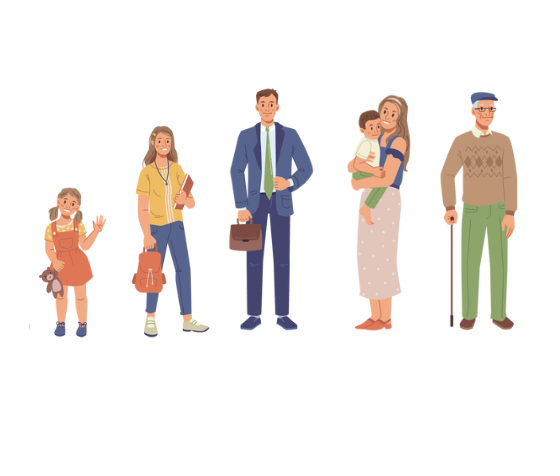 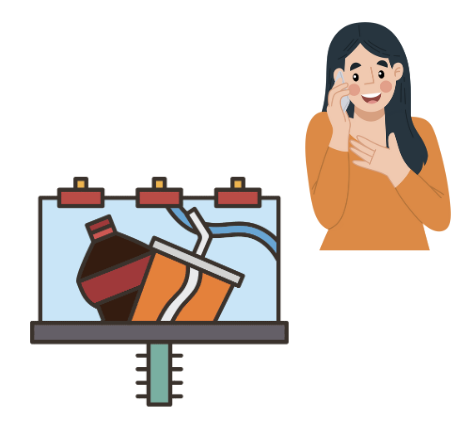 Wie helfen Sie Ihren Kunden?
Wie werden Sie mit ihnen interagieren?
Für wen ist das?
Wer sind Ihre Kunden?
Wie erreichen Sie Ihre Kunden? Wie liefern Sie Ihr Produkt?
Beschreiben Sie, wie Ihr Produkt oder Ihre Dienstleistung Ihren Kunden helfen wird.
Beschreiben Sie Ihre Kunden, ihre Bedürfnisse und Wünsche.
Zeigen Sie die Kanäle auf, über die Sie Ihre Kunden erreichen.
WER?
Ihre Kunden
WIE?
WIE?
Wen und was brauchen Sie?
In diesem Teil des Pitchs sollten Sie die strategischen Allianzen, Schlüsselaktivitäten und Schlüsselressourcen Ihrer Geschäftsidee erläutern.

Strategische Allianzen beziehen sich auf „Wer kann Ihnen helfen?“. Sie sind so, als würden Sie sich mit anderen Unternehmen oder Personen zusammenschließen, um Ihr Unternehmen zu stärken.
Es ist, als ob zwei Unternehmen ihre Kräfte bündeln, um gemeinsam etwas Großartiges zu schaffen. Sie könnten ihre Ideen und Ressourcen austauschen oder sogar gemeinsam an Projekten arbeiten. Durch die Bildung strategischer Allianzen können Unternehmen durch die Bündelung ihrer Stärken mehr leisten und erfolgreicher sein.
 
Die Hauptaktivitäten beziehen sich auf „Wie werden Sie es tun ?“. Dabei handelt es sich um die wichtigen Aufgaben oder Handlungen, die ein Unternehmen erledigen muss, um erfolgreich zu sein.
Wenn Sie beispielsweise einen Spielwarenladen betreiben, könnten einige Ihrer Hauptaktivitäten darin bestehen, neues Spielzeug zum Verkauf zu kaufen, den Laden zu organisieren und dafür zu sorgen, dass alles sauber und ordentlich ist. Diese Aktivitäten sind entscheidend für den reibungslosen Ablauf des Unternehmens und das Erreichen seiner Ziele.
 
Die wichtigsten Ressourcen beziehen sich auf „Was benötigen Sie?“. Sie sind die Dinge, die ein Unternehmen haben muss, um zu funktionieren und erfolgreich zu sein.
Die Schlüsselressourcen können für jedes Unternehmen unterschiedlich sein. Dazu können Dinge wie Werkzeuge, Ausrüstung, Materialien oder sogar Personen mit besonderen Fähigkeiten gehören. Wenn Sie beispielsweise eine Bäckerei betreiben, sind Ihre wichtigsten Ressourcen Dinge wie Öfen, Backzutaten und talentierte Bäcker.
 
Es ist wichtig, über die richtigen Schlüsselressourcen zu verfügen, da sie einem Unternehmen dabei helfen, seine Schlüsselaktivitäten effektiv durchzuführen und seine Ziele zu erreichen.
WIE?
Wen und was brauchen Sie?
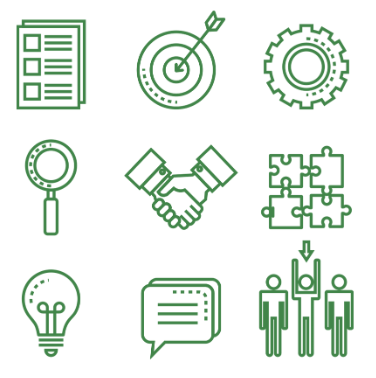 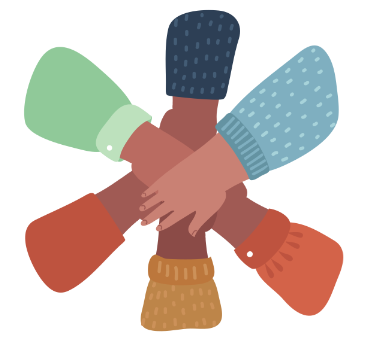 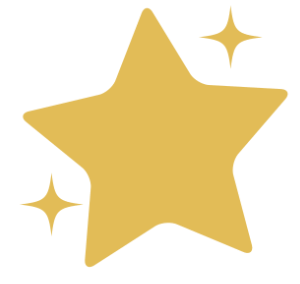 Wer sind Ihre wichtigsten Partner?
Was werden Sie tun, um Ihr Unternehmen erfolgreich zu machen?
Welche Ressourcen benötigen Sie?
Beschreiben Sie, wer Ihnen dabei helfen wird, Ihr Unternehmen zum Laufen zu bringen.
Zeigen Sie, welche Schlüsselaktivitäten Sie ausführen müssen.
Beschreiben Sie die wichtigsten Ressourcen, die Sie benötigen, damit Ihr Unternehmen funktioniert.
WIE?
Wen und was brauchen Sie?
WIE VIEL?
WIE VIEL?
Kosten und Einnahmen
In diesem Teil des Pitches sollten Sie erläutern, welche Kosten Ihnen entstehen, um Ihr Produkt oder Ihre Dienstleistung anzubieten, und welche Vorteile Sie sich davon versprechen.

Die Kostenstruktur bezieht sich auf die Ausgaben, die einem Unternehmen entstehen, um zu funktionieren und Einnahmen zu erzielen. Das Verständnis der Kostenstruktur ist für Unternehmen wichtig, da es ihnen hilft, Bereiche zu identifizieren, in denen sie Kosten senken und die Rentabilität steigern können. Die Kostenstruktur kann in zwei Hauptkategorien unterteilt werden: Fixkosten und variable Kosten .

FIXE Kosten: Hierbei handelt es sich um Kosten, die sich unabhängig von der Menge der produzierten Waren oder Dienstleistungen nicht ändern. Beispiele für Fixkosten sind Miete, Gehälter, Versicherung und Gerätewartung. Diese Kosten fallen in der Regel regelmäßig an und müssen von Unternehmen bezahlt werden, unabhängig davon, ob sie Einnahmen erwirtschaften oder nicht;

VARIABLE Kosten: Hierbei handelt es sich um Kosten, die je nach Menge der produzierten Waren oder Dienstleistungen variieren. Beispiele für variable Kosten sind Rohstoffe, Produktionskosten und Verkaufsprovisionen. Diese Kosten steigen oder sinken direkt proportional zum Produktions- oder Umsatzniveau .
WIE VIEL?
Kosten und Einnahmen
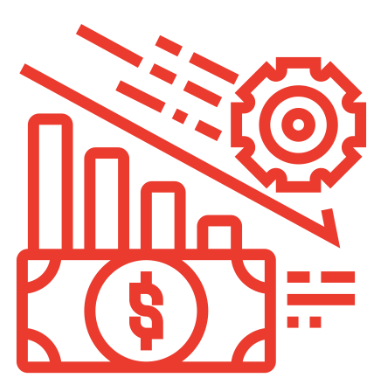 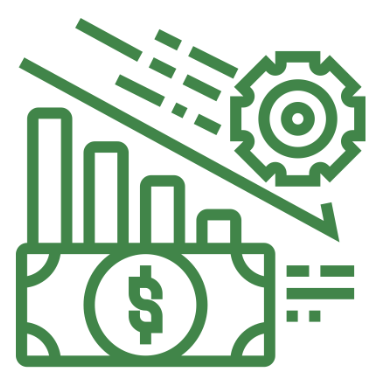 Einnahmequellen
Kostenstruktur
Wie viel kostet die Herstellung Ihres Produkts oder die Bereitstellung Ihrer Dienstleistung?
Wie hoch sind die fixen und variablen Kosten?
Wie wollen Sie Ihr Unternehmen finanzieren?
Wie wollen Sie Geld verdienen?
Worauf basiert Ihr Erlösmodell?
Wie viel Geld planen Sie zu verdienen?
WIE VIEL?
Kosten und Einnahmen
DAS TEAM
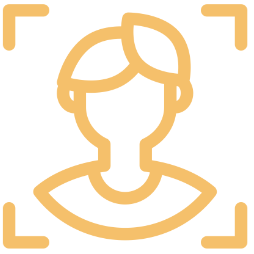 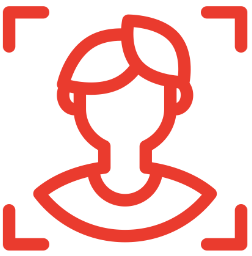 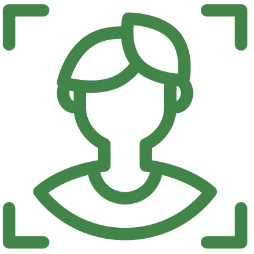 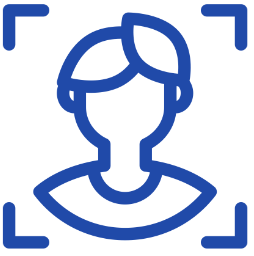 Name
Name
Name
Name
Rolle im Projekt
Rolle im Projekt
Rolle im Projekt
Rolle im Projekt
Erfahrung und Stärken
Erfahrung und Stärken
Erfahrung und Stärken
Erfahrung und Stärken
Rubrik zur Bewertung der Pitches von Studierenden
Punktzahl
Kriterien
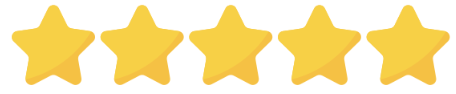 Klare und gut strukturierte Präsentation
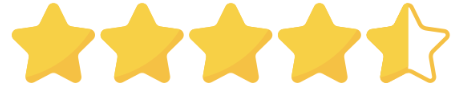 Qualität der präsentierten Informationen
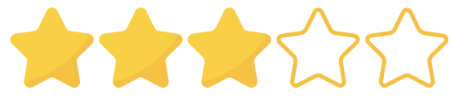 Fähigkeit, Fragen nach der Präsentation zu beantworten
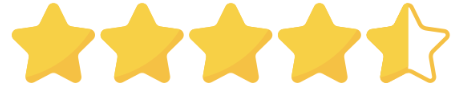 Originalität und Kreativität
Tipps für eine hervorragende Präsentation
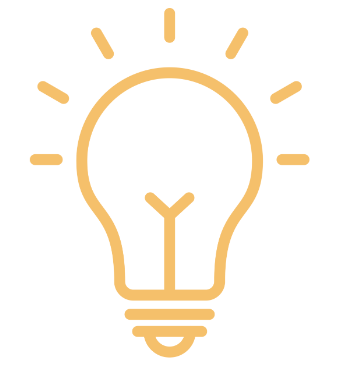 Beachten Sie für eine hervorragende Präsentation die folgenden vier Dinge:
1. Kennen Sie Ihre Idee/Ihr Geschäft und Ihre Präsentation gut.
2. Versuchen Sie, die wichtigsten Ideen gut zu erklären
3. Verwenden Sie relevante und attraktive Bilder und Grafiken
4. Zeigen Sie Begeisterung und Leidenschaft!!
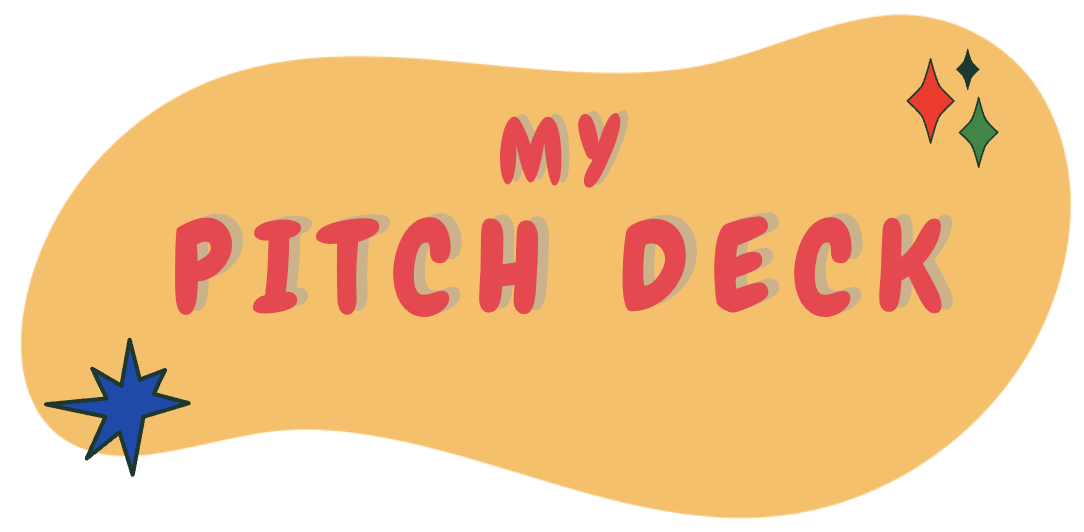 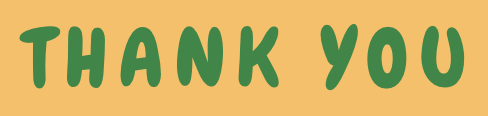